Exerciții de orientare spațialăPROFESOR: HERLAȘ MIRELA
HAM! HAM!
HAM! HAM!
CUTIE
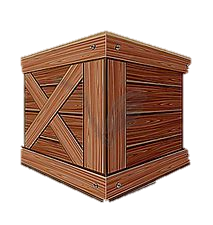 C
U
T
E
I
Unde este cățelul?
CĂȚELUL ESTE LÂNGĂ CUTIE.
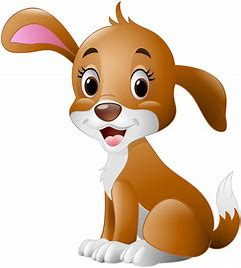 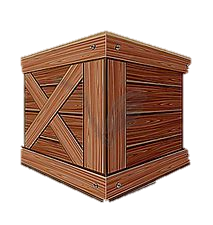 CĂȚELUL ESTE ÎN FAȚA CUTIEI.
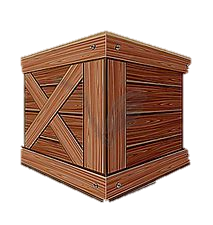 Unde este cățelul?
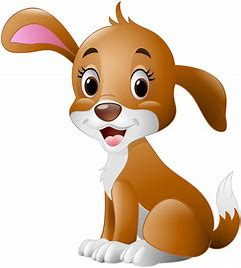 CĂȚELUL ESTE ÎN SPATELE CUTIEI.
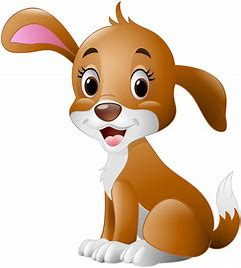 Unde este cățelul?
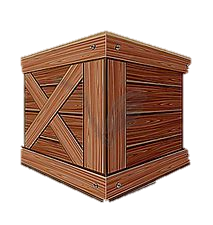 CĂȚELUL ESTE SUB CUTIE.
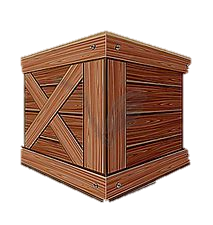 Unde este cățelul?
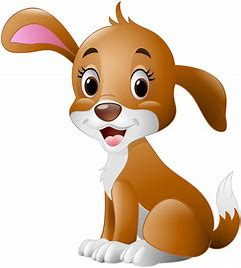 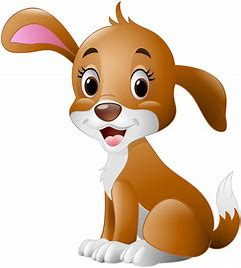 Unde este cățelul?
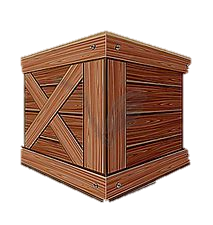 CĂȚELUL ESTE PE CUTIE.
CĂȚELUL ESTE ÎN CUTIE.
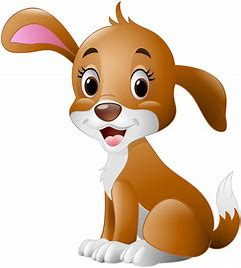 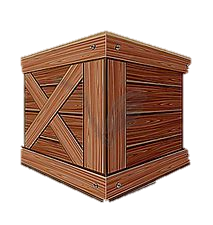 Unde este cățelul?
HAM! HAM!
HAM! HAM!
BRAVO, COPII!!!!